My Work Experience
Usman 
9-13 July 2012
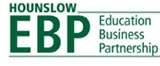 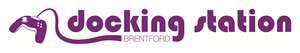 HEBP: what do I know about it?
Hounslow Education Business Partnership (HEBP) is a partnership between education, business and community organisations. It is also a registered charity.

HEBP provides:
Advice and guidance in relation to careers, training and personal development opportunities with the object of improving employability and to enable young people to reach their full potential so they will be better prepared for adult and working life
Programmes to develop work-readiness
Programmes to engage disaffected young people
Has work experience helped me to decide what I want to do after I leave school? If yes what? 
It has guided me but I already had an idea of what I was doing.
Work experience has given me an insight on what working life is like. I have gained some new skills and it has made me think about my future more than before.
Work experience has made me think about how the life of working is different to my current life. I realise, I live a much relaxed lifestyle now. It also has encouraged me to work hard in the future.
What two careers am I thinking about for the future? 
Stock Market Related
Banking/Finance